Advanced SEO for Web Developers
Nathan Buggia
Lead Program Manager
Microsoft Webmaster Center
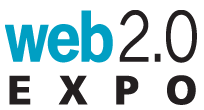 [Speaker Notes: SPEAKER NOTES
--------------------


Hey, I’m nate

 Way too much content in this deck to cover
 Goal is to: 
Convince you of the value of adopting these best practices
Give you a sense of the biggest issues
Provide a reference you can download later and fix everything you need to.

Also, I big into real world examples, so if anyone has a website you want me to review, drop it on stage and at the end I’ll come take a look
 Also, afterwards I’ll be at the Q&A place for as long as you need to answer any questions
In the building of any site, there are 10 people involved. Most orgs don't one person to do SEO, we think that will evolve. Kind of like security was 5 years ago.]
Nike.com
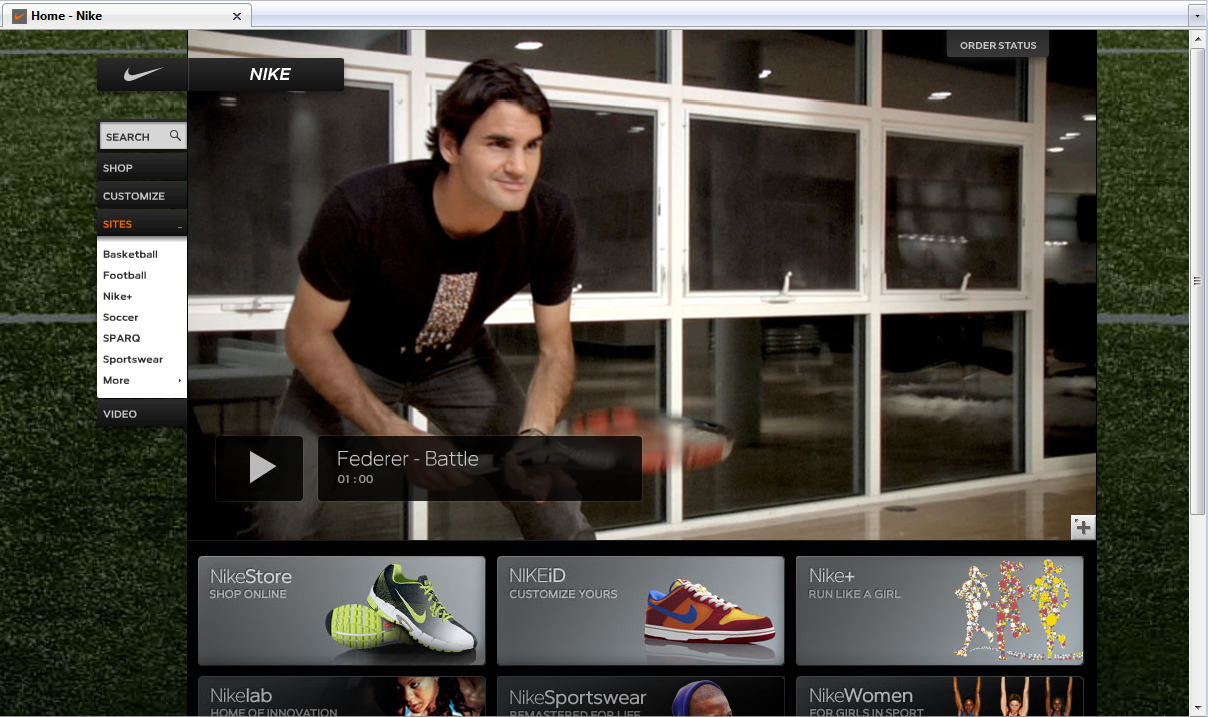 [Speaker Notes: Play the courage video linked from here: http://www.nike.com/nikeos/p/nike/en_US/video]
User Experience
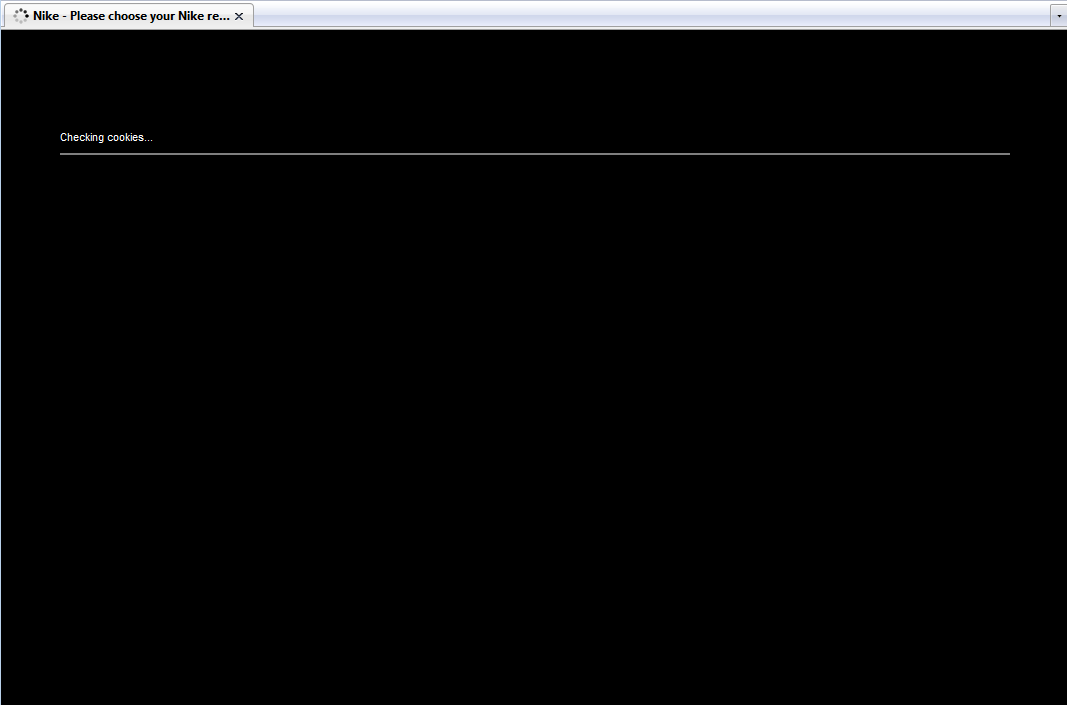 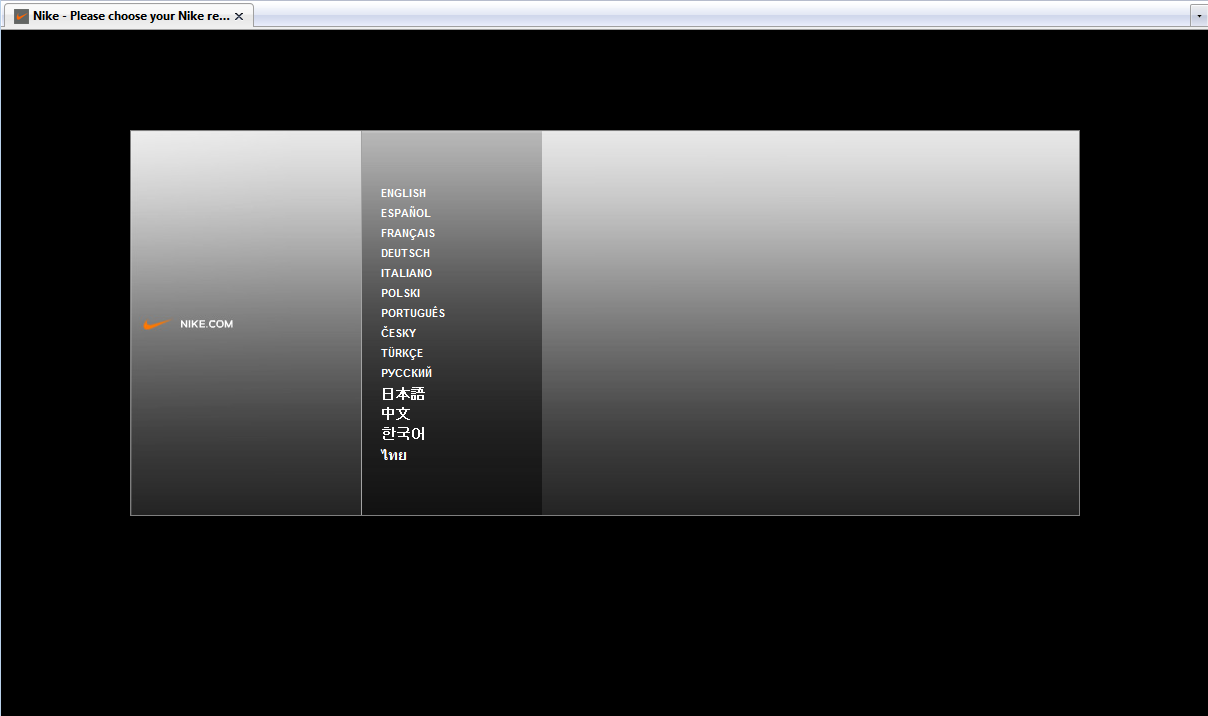 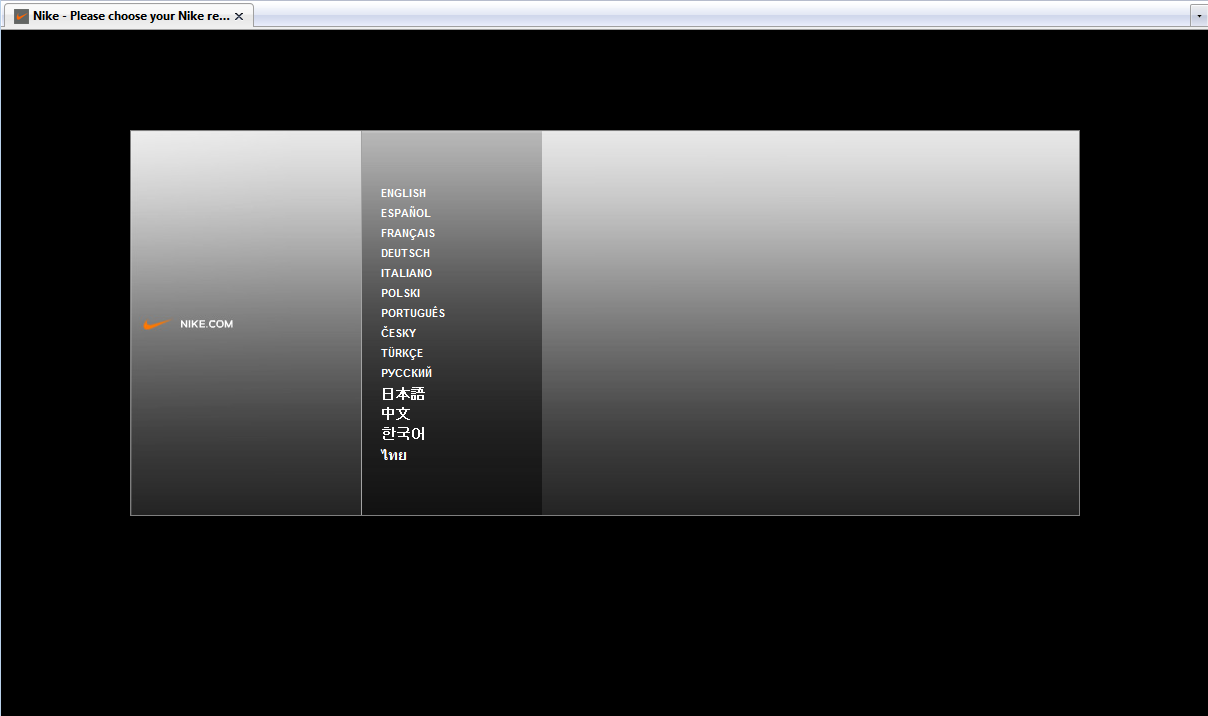 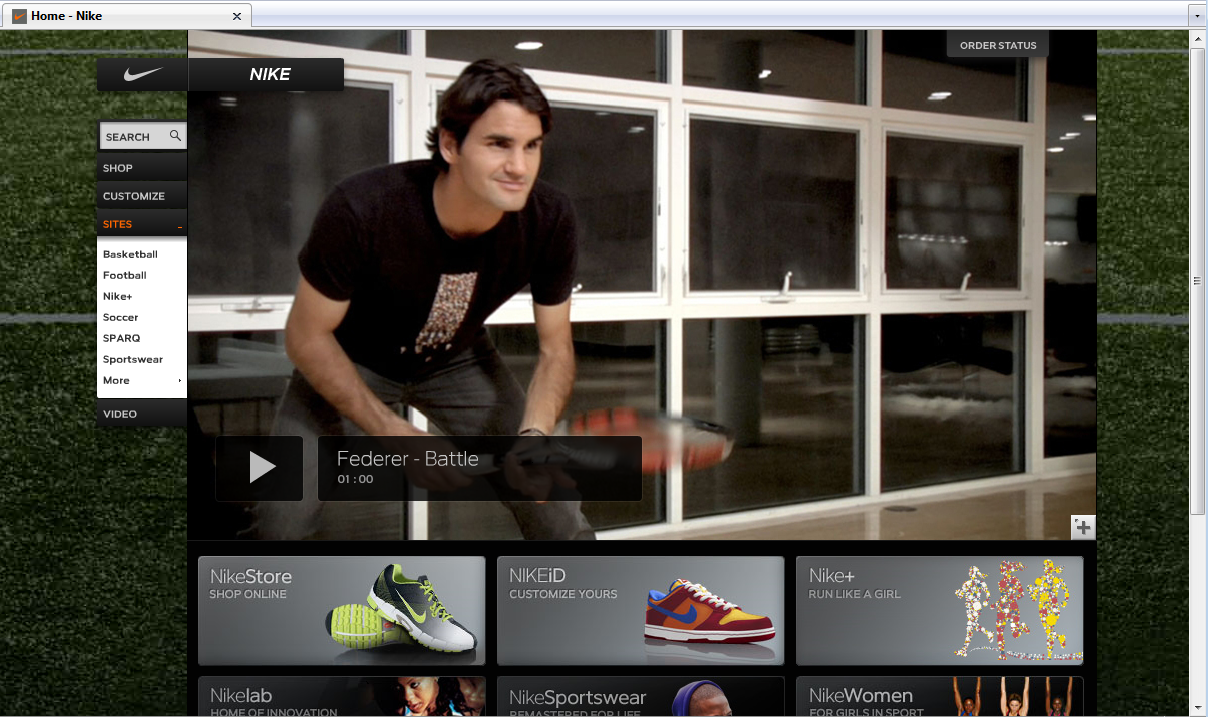 [Speaker Notes: 9.8 seconds (2 clicks) to load nike.com
7.6 secs for adidas.com
8 seconds for puma.com]
Search Engine Experience
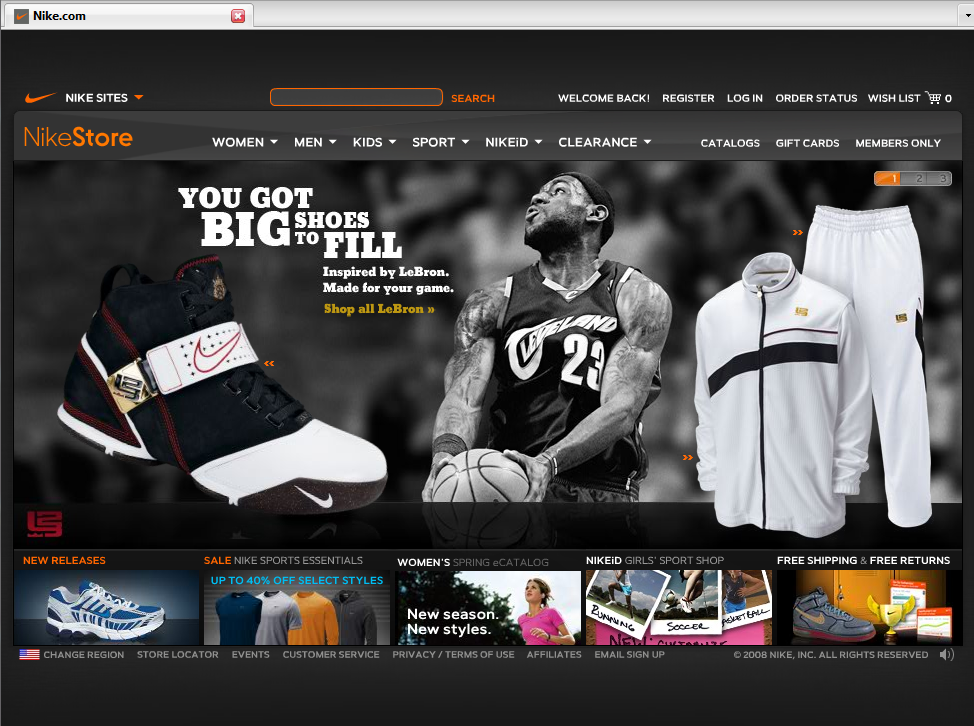 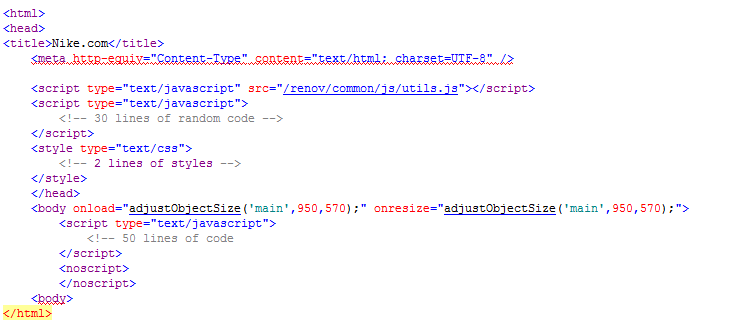 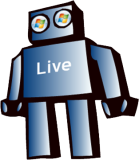 The Real Search Engine Experience
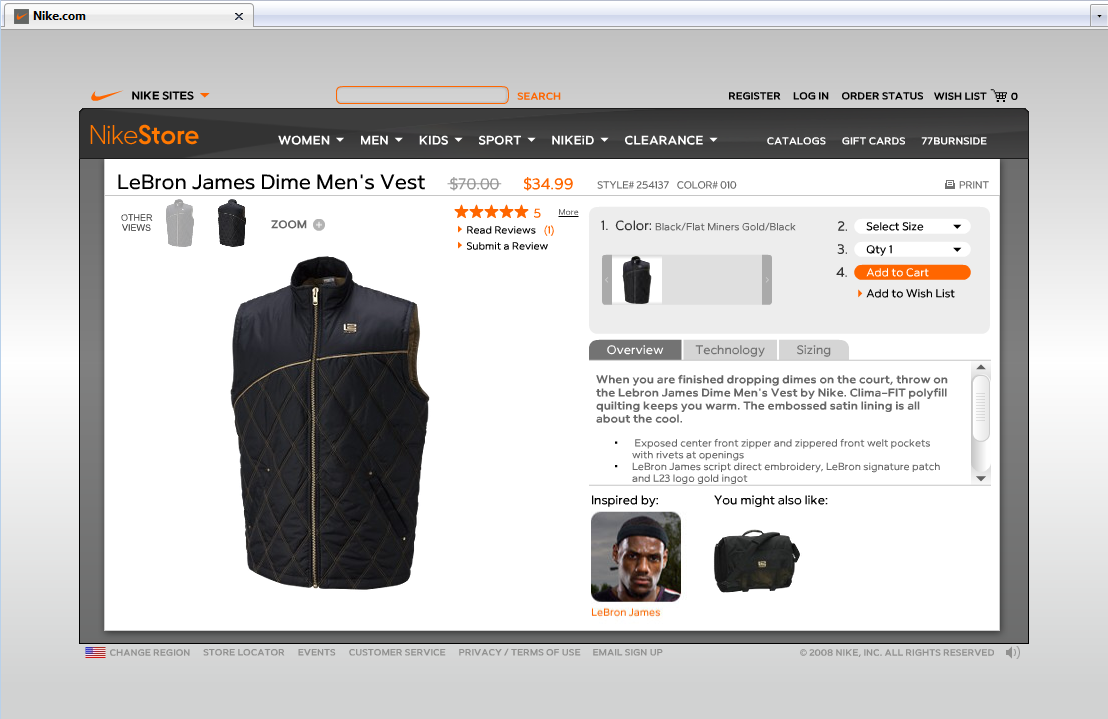 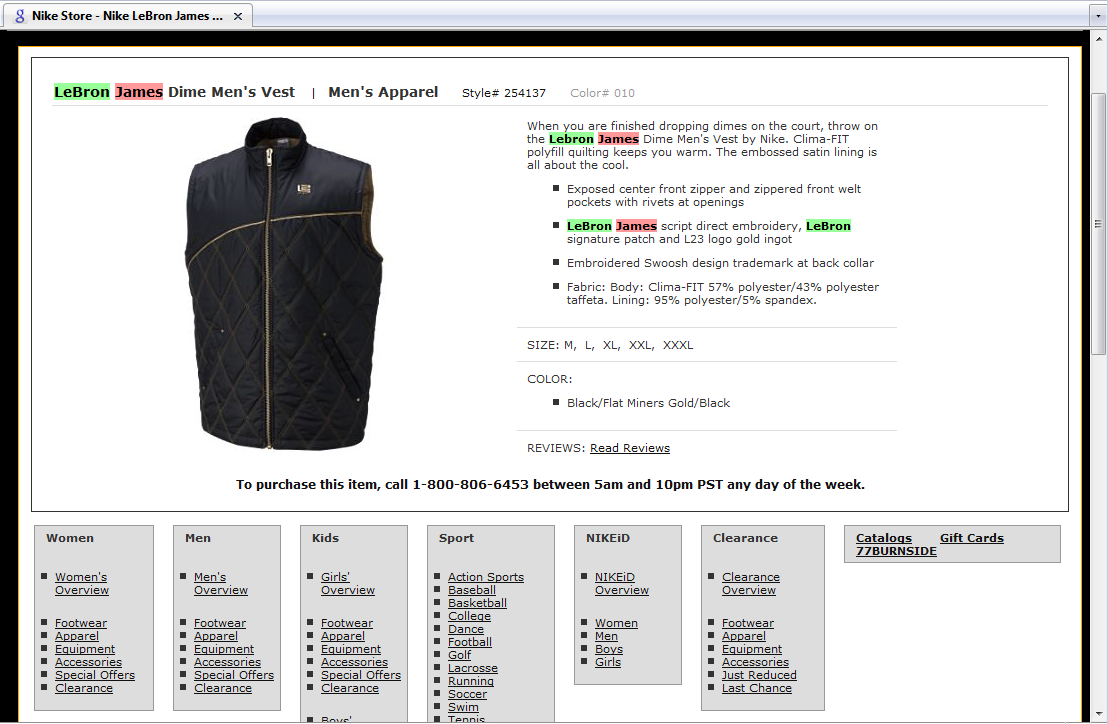 So What?
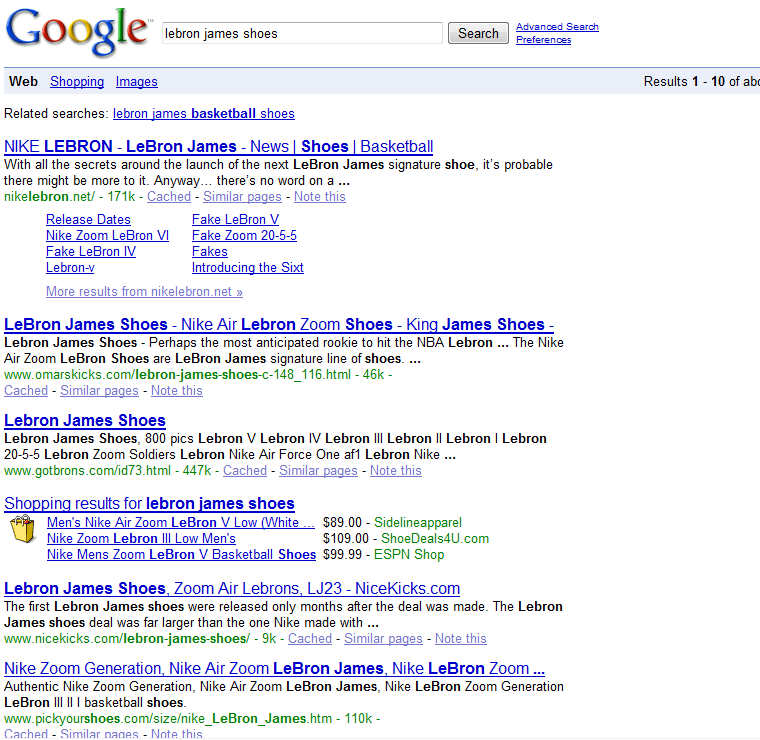 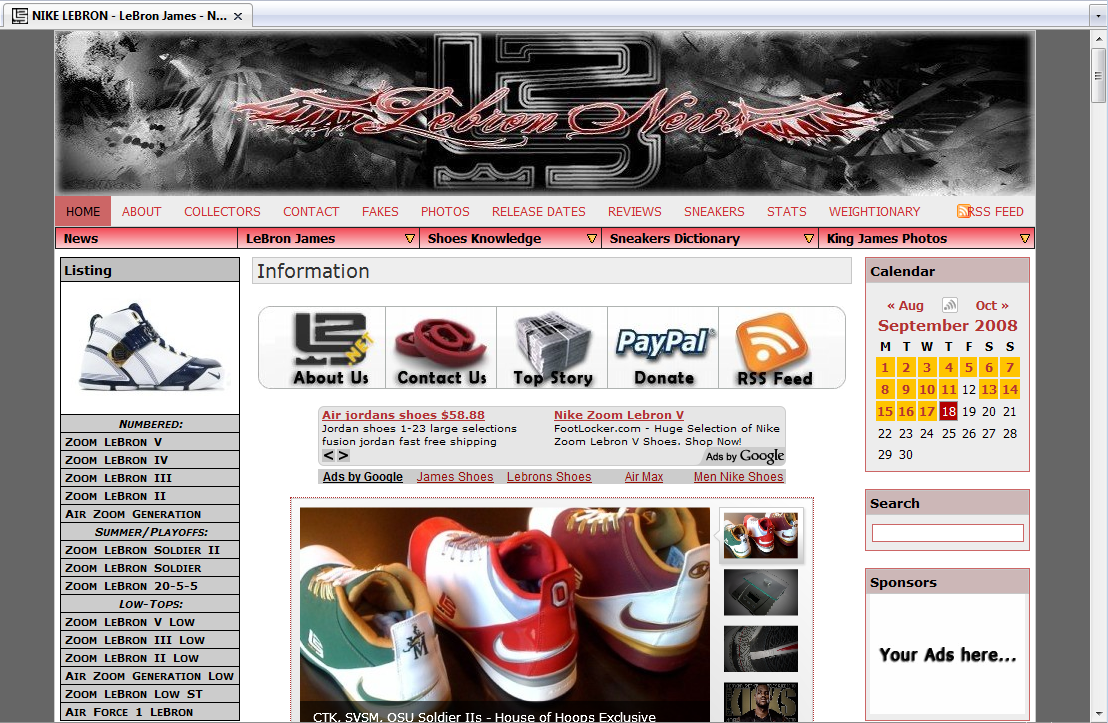 [Speaker Notes: Search is really important, it not only drives a lot of traffic to your site (over 30%) it should drives the right kind of traffic

First problem is that they are not showing up in search results for terms they should “Lebron James Shoes”. G=>500, Y=27, LS=>500]
So What?
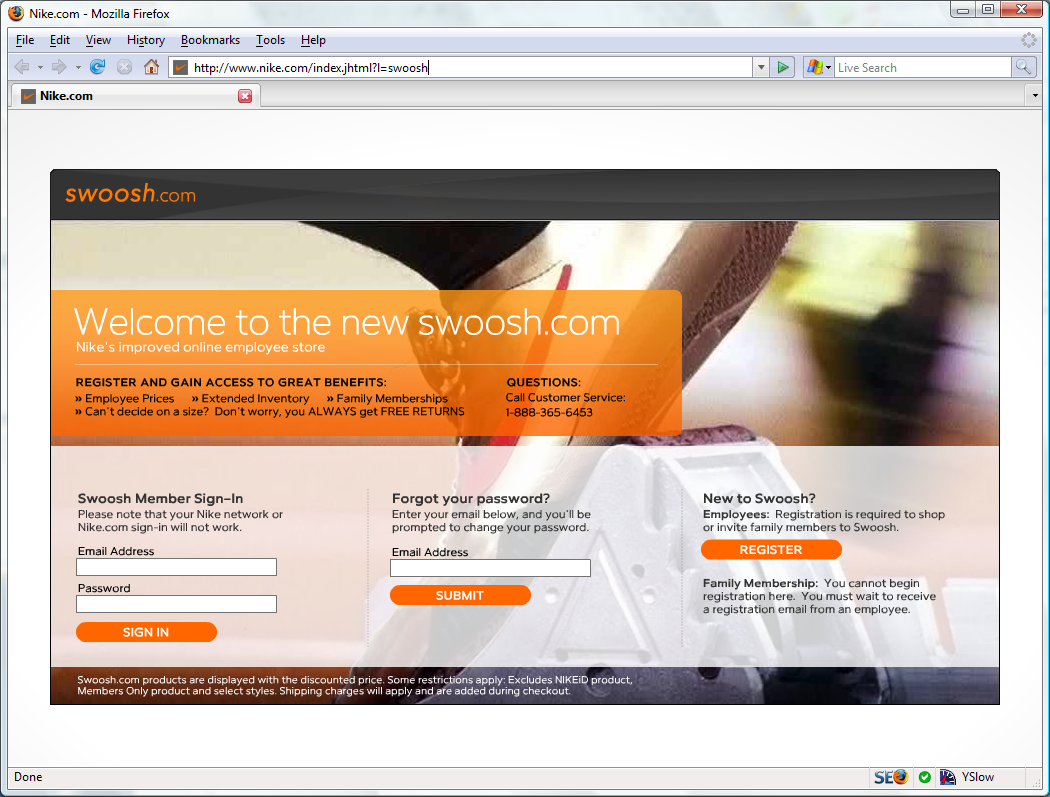 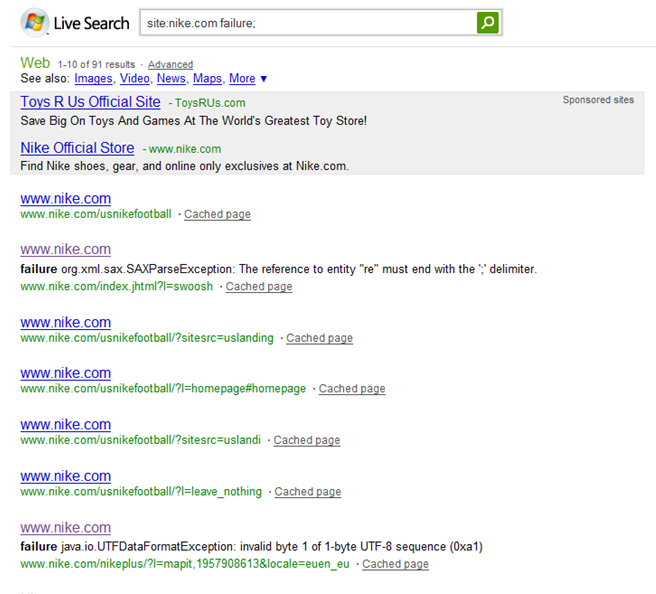 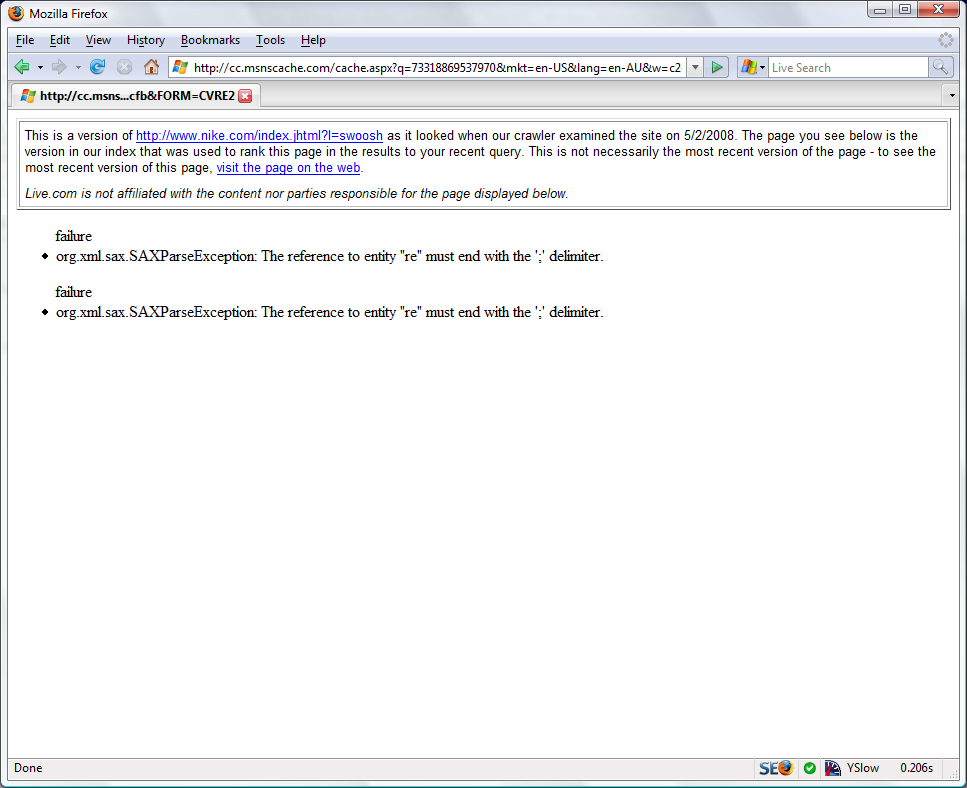 [Speaker Notes: Search is really important, it not only drives a lot of traffic to your site (over 30%) it should drives the right kind of traffic

First problem is that they are not showing up in search results for terms they should “Lebron James Shoes”. G=>500, Y=27, LS=>500]
Alternate Implementation
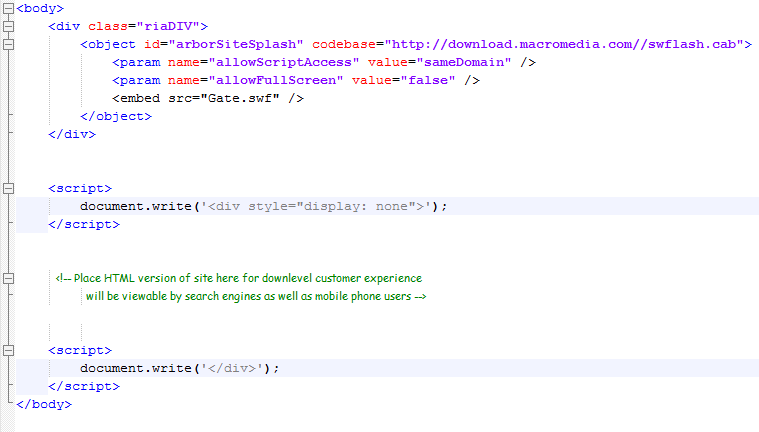 Nikhil’s Design Pattern - http://www.nikhilk.net/AjaxSEO.aspx
Big Hard Problems
Affiliate/ URL Tracking
Session management
Rich internet applications
Duplicate content (canonicalization)
Geo-location
Understanding analytics
Redirection
Error management
…
[Speaker Notes: These are some of the things we’re going to talk about today.

I’m not going to teach you any coding, what I hope to do is help you understand the impact to search of various design decisions you make]
Hello, I’m Nathan Buggia
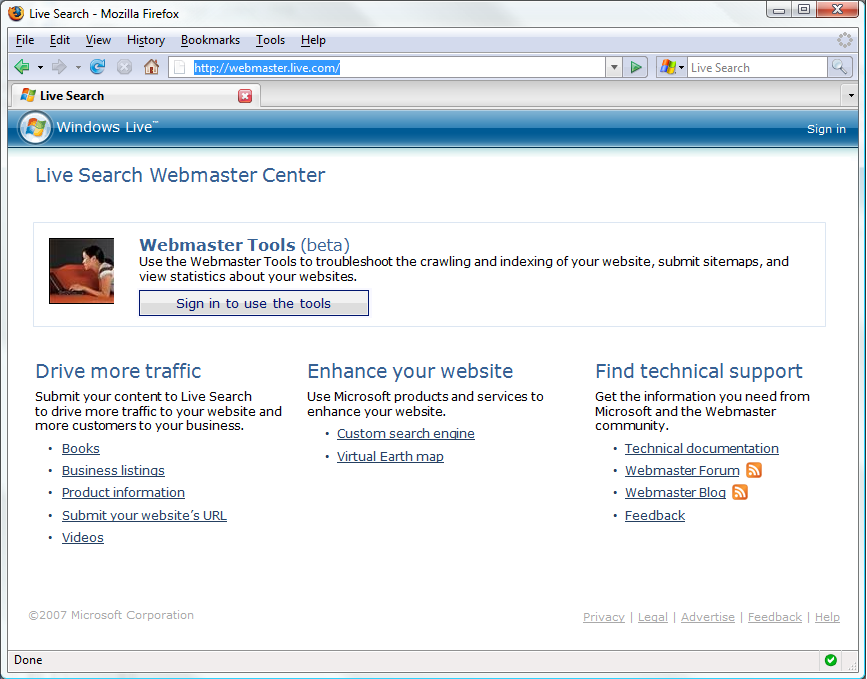 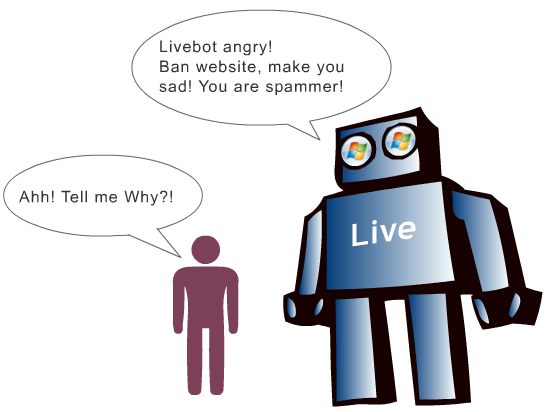 Webmaster Center
 Am I being indexed?
 Are there any penalties?
 How to submit sitemaps?
---------------
 Support
 Feedback 
 News
And they need it by when?!?
…and they need more tools, and data and technical info, and 302s…
Define: SEO
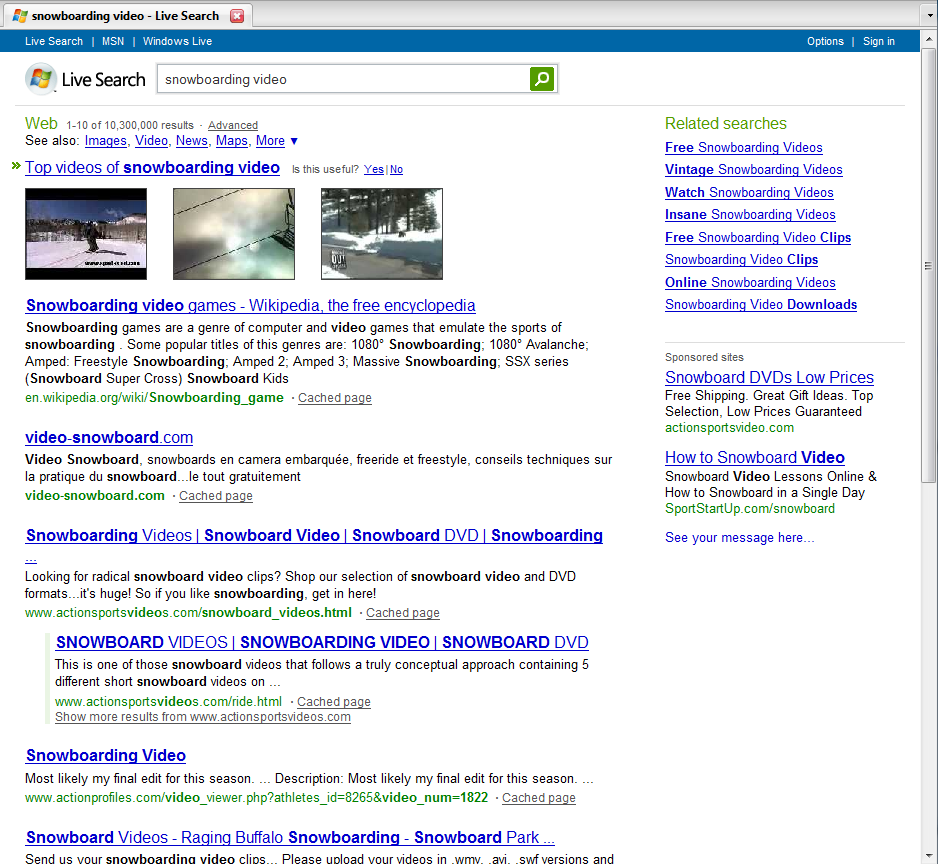 SEO != SPAM
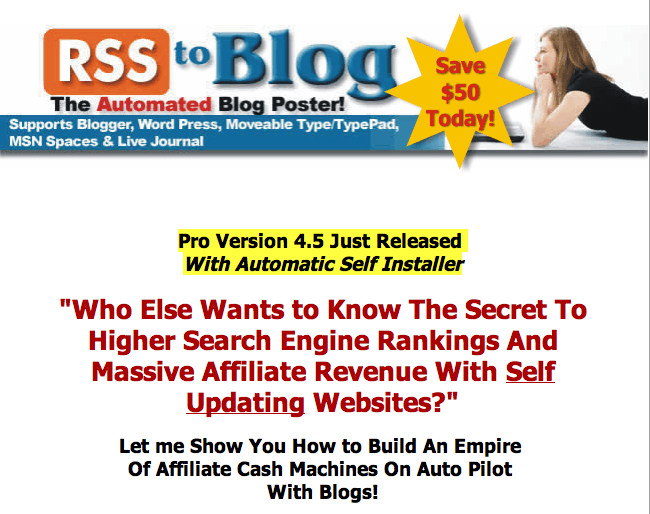 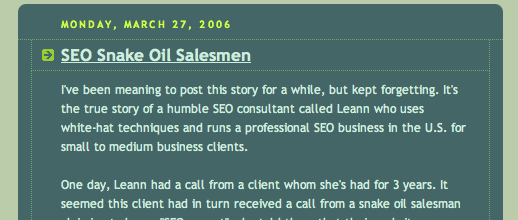 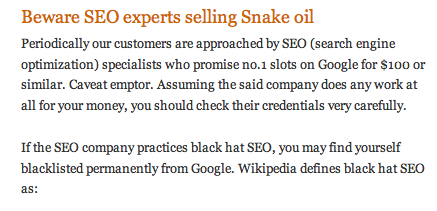 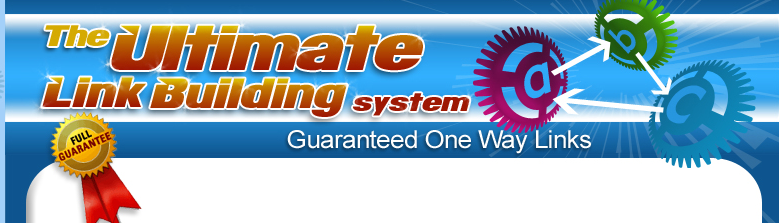 SEO = Good design
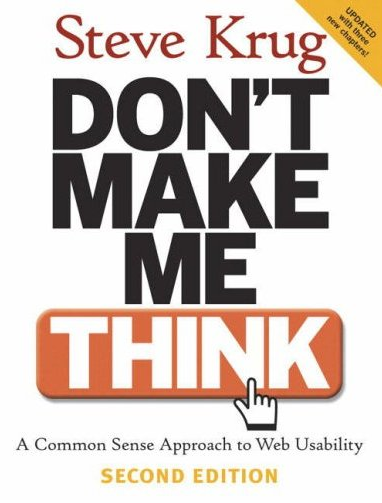 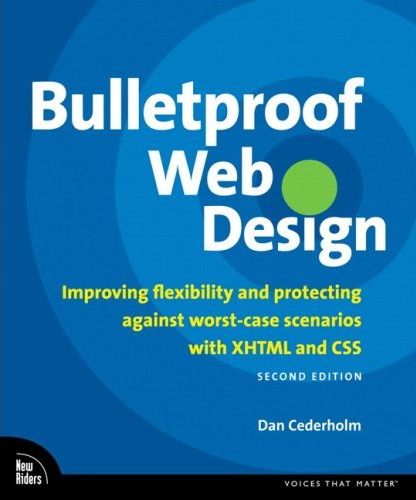 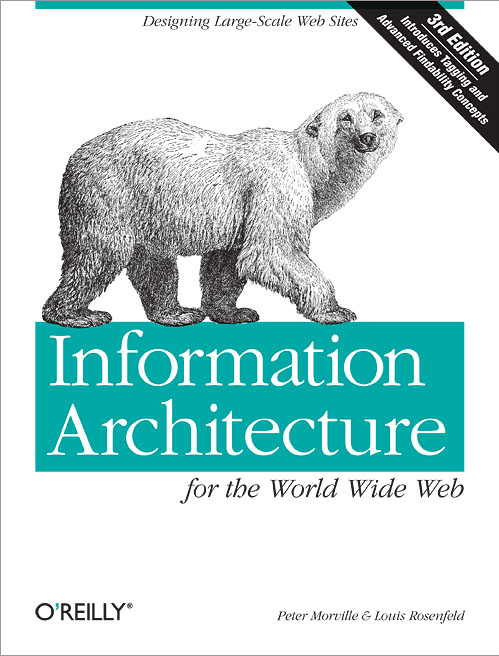 Online Resources:  www.aslistapart.orgwww.seomoz.orgwww.sitepoint.com
How search works
1. Crawling
3. Searching
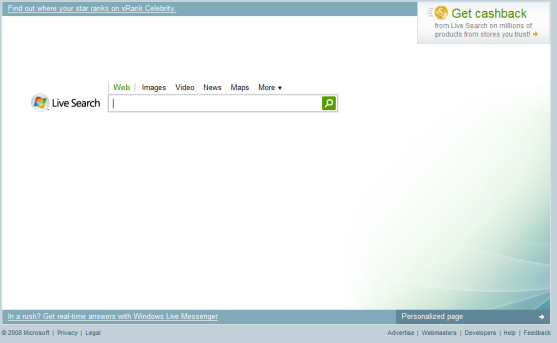 Query Parsing
Dynamic Ranking
Index
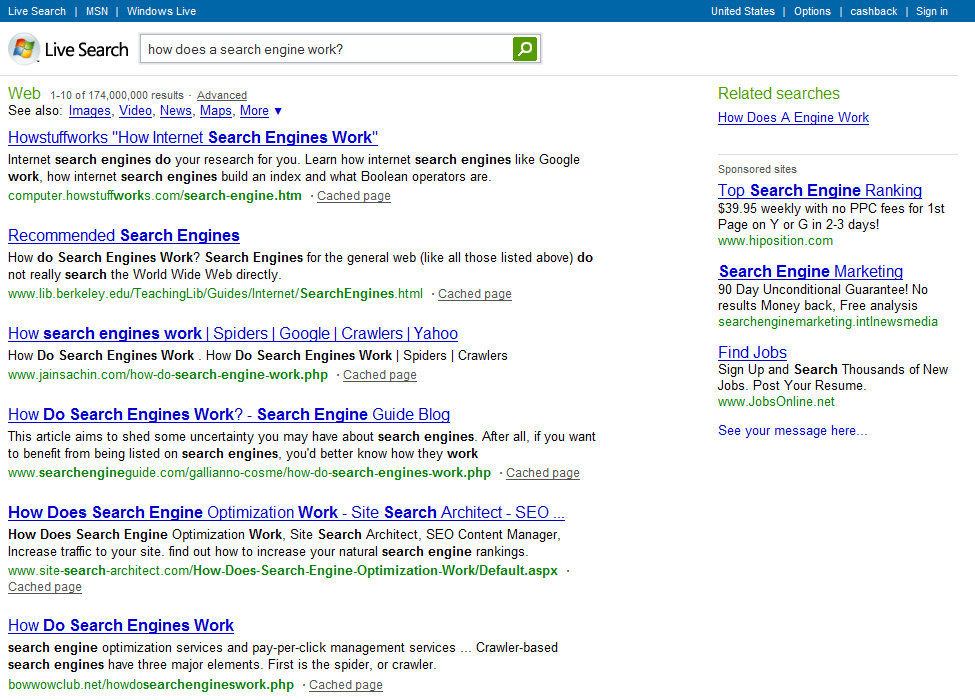 2. Ranking (PageRank)
[Speaker Notes: Talking Points
----------------

Implications
 If crawling doesn’t work, nothing else matters
 If ranking doesn’t work, searching won’t work

What metrics should you use when thinking about SEO?
 Crawler accessibility metric
 Ranking metric (quality links)
 Query term metrics (where you rank for separate query terms)]
Questions?
Building Pages
Use HTML Semantically
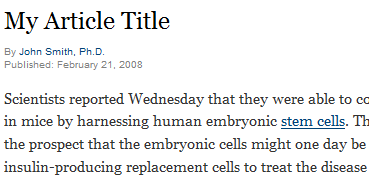 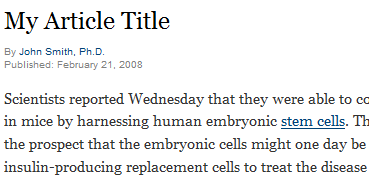 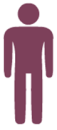 <h1>My Article Title</h1>
<p>Scientists reported Wednesday…</p>
<span class=“heading1”>My Article Title</span>
<p>Scientists reported Wednesday…</p>
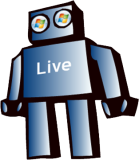 Proper use of common tags
<a>
Did you know there is only 1 per page? They signify the most important topic on the page.
<h1>, <h2>, <h3>
Did you know there is only 1 per page? They signify the most important topic on the page.
More Information
Click Here
SEO Presentation (Web 2.0), 
Download Pac Man 1.3
<meta name=“description” content=“”>
<title>
Description tag is a must; make it short & sweet and unique to the page. You don’t need a keyword tag.
Description tag is a must; make it short & sweet and unique to the page. You don’t need a keyword tag.
<noscript>
Actually useful to search engines and people with down-level experiences.
[Speaker Notes: SPEAKER NOTES:
--------------------

Validate against some standard, don’t really care which one, just validate.]
Improper use of common tags
<script>
No links or redirects locked behind a script tag
<frame>
<img alt=“”>
<meta> (the crazy ones: Refresh, Robots/Index,Follow)
If you use this, other web developers will mock you. Are you prepared for that kind of ridicule?
Don’t forget to include a description for search engines, and folks with slow connections.
You can get caught up in supporting every last meta tag, don’t! Focus on the REP, and Description.
<blink>
Really, I’m just kidding. Did you know MSFT never implemented support for this? When are they going to get onboard with HTML standards! (Still works in Firefox though!)
Rich internet applications
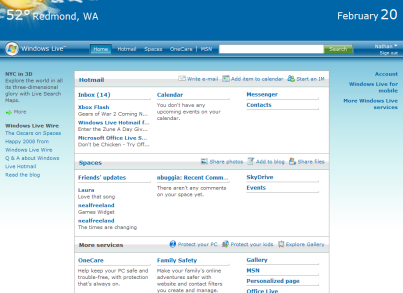 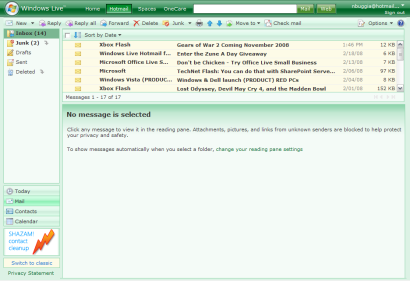 Email, TurboTax, Admin Tools
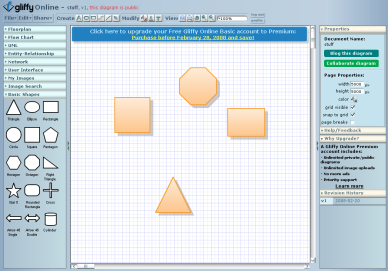 http://giffy.com
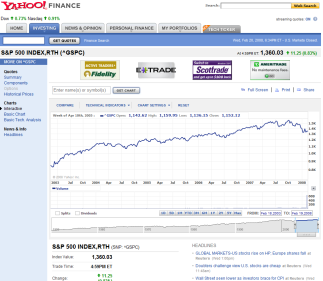 http://finance.yahoo.com
ASP.Net & Silverlight
Watch out for ASP.Net post-backs, engines cannot crawl those URLs
XHTML compliance in ASP.Net
Whitepaper
XHTML Compatibility Pack
How to optimize Silverlight for search
Flash: Graceful Degradation
Use Scalable Inman Flash Replacement (sIFR)
Uses JavaScript to render HTML in Flash
Can slow down page loading times

Or use SWFObject to detect no Flash support
Displays HTML instead
Ensure content is exactly the same or could have issues with search engine guidelines
AJAX and JavaScript
Use the <noscript> tag!
<head>
   <title>Title Of Your Site</title>
   <meta name="Description" content=”description of this page"/>
</head>
<body>
   Call AJAX and JavaScript here
   <script type="text/javascript">
      <!--document.write(”content")//-->
   </script>
   <noscript>
      <p>Same content as in JavaScript</p>
   </noscript>
</body>
<html>
Include static HTML links to an HTML page with the same content
AJAX with progressive enhancement (Hijax)
Questions?
Architecting Navigation
Classing up your URLs
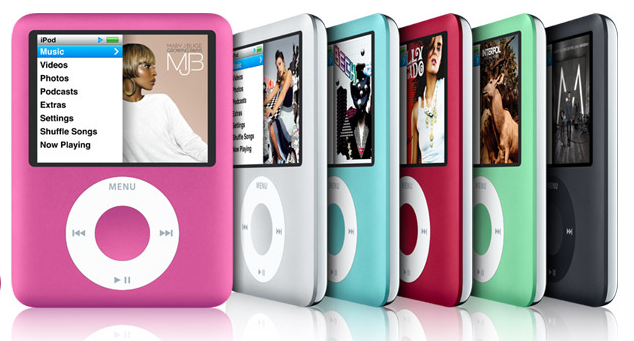 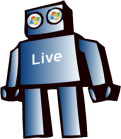 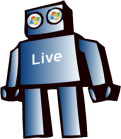 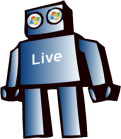 HTTP status codes
200 OK
404 Gone
301 Moved Permanently
302 Moved Temporarily
304 Not Modified
W3 standard for HTTP Status Codes
What is the difference?
What’s the difference?
oreilly.com
 oreilly.com/index.csp
 www.oreilly.com
 www.oreilly.com/index.csp
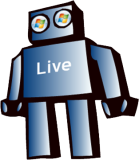 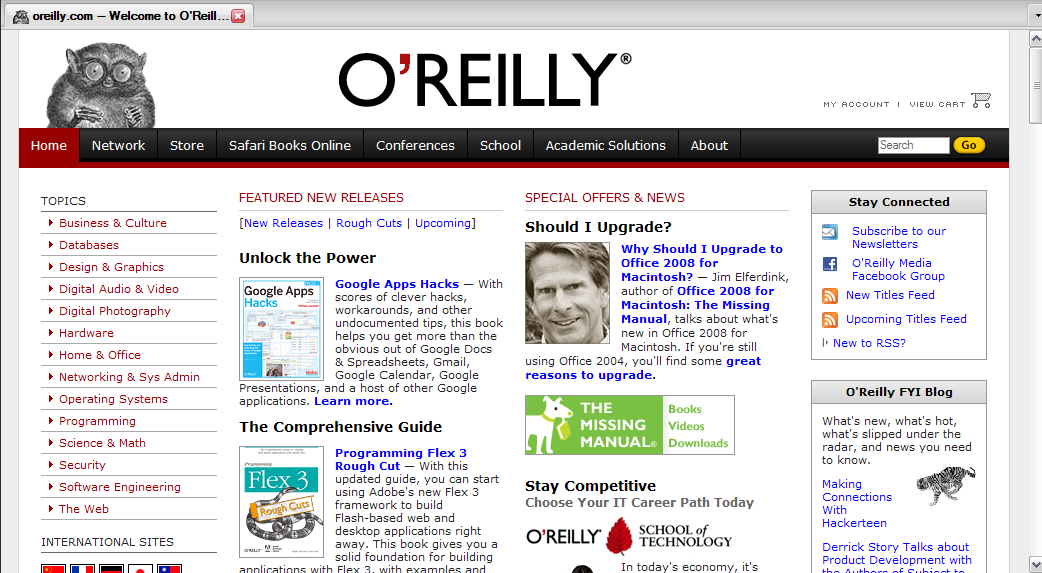 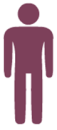 Canonicalization in action
Check your site’s canonical forms using: Yahoo’s Site Explorer
Canonicalization Recommendation
1) Chose www vs. non-www, 301 redirect one to the other
www.mysite.com  mysite.com
2) Trim your folder-level default filename off the end
mysite.com/default.aspx  mysite.com
3) Make all internal links to the correct canonical form
4) Use Google Webmaster Tools to select www vs non-www.
Detailed article on the issue from Matt Cutts
ASP.Net
URL Rewriting in ASP.Net
Implementation whitepaper
Work around for 404 error pages
Implementing Redirects in ASP.Net
Implementing Redirects in IIS
ASP.Net URL session state management
Asp.Net Custom Error Pages
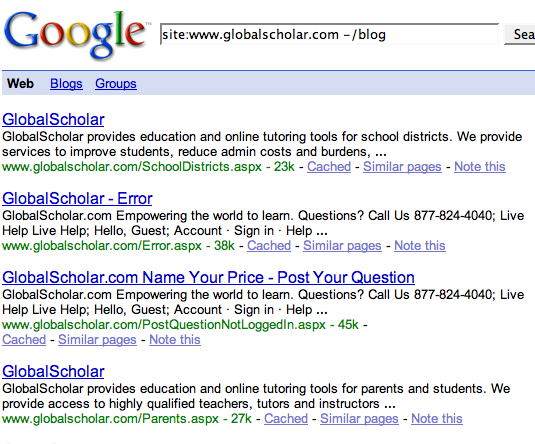 HTTP/1.x 302 Found
Location: http://www.globalscholar.com/Error.aspx
GET /Error.aspx
HTTP/1.1
Host: www.globalscholar.com
Note:See: http://www.colincochrane.com/post/2008/01/ASP-NET-Custom-Errors-Preventing-302-Redirects-To-Custom-Error-Pages.aspx
ASP.Net 301 Redirects
Include in any *.aspx file… (you don’t need a code behind file)
<script>
protected void Page_Load(object sender, EventArgs e) {    Response.Status = "301 Moved Permanently" ;    Response.AddHeader("Location", "http://mysite.com/new-URL"); }
</script>
Other Redirects
PHP<?php// Permanent redirectionheader("HTTP/1.1 301 Moved Permanently");header("Location: http://www.domain.com/");exit();?>
Cold Fusion<CFHEADER statuscode="301" statustext="Moved Permanently”><CFHEADER name="Location" value="http://www.domain.com/">
JSP<%response.setStatus(301);response.setHeader( "Location", "http://www.new-url.com/" );response.setHeader( "Connection", "close" );%>
ASP.Net Canonicalization
Create in your Global.asax file….
protected void Application_BeginRequest(Object sender, 
EventArgs e) 
{ 
if (HttpContext.Current.Request.Url.ToString().ToLower().Contains( 
    "http://www.mysite.com")) 
{ 
    HttpContext.Current.Response.Status = "301 Moved Permanently"; 
    HttpContext.Current.Response.AddHeader("Location", 
        Request.Url.ToString().ToLower().Replace( 
            "http://www.mysite.com", 
            "http://mysite.com")); 
}
}
More information and examples: http://search.live.com/results.aspx?q=301+redirect+asp.net
IIS 301 Redirects
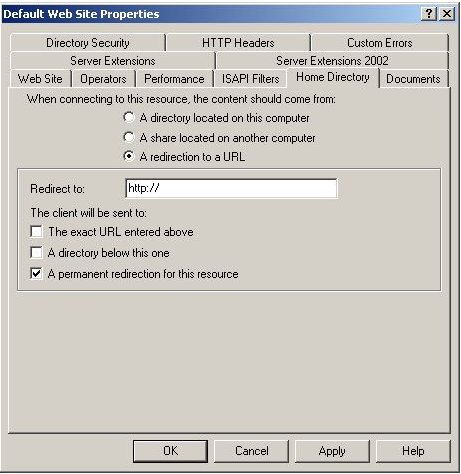 Click here for a whitepaper
Apache Redirects
Use .htaccess file for bulk operations:

Moving a single pageRedirect 301 /oldpage.html http://www.example.com/newpage.html
Moving a site (and redirecting everything to the home page)Redirect 301 / http://www.example.com
Changing file extensionRedirectMatch 301 (.*)\.html$ http://www.example.com$1.php
Apache Canonicalization
Use .htaccess for bulk operations:

Non-www to www (need mod_rewrite enabled)Options +FollowSymlinksRewriteEngine onrewritecond%{http_host} ^domain.com [nc]rewriterule^(.*)$ http://www.domain.com/$1 [r=301,nc]]
Index page to root domainOptions +FollowSymLinksRewriteEngine on# index.php to /RewriteCond%{THE_REQUEST} ^[A-Z]{3, 9}\ /.*index\.php\ HTTP/RewriteRule^(.*)index\.php$ /$1 [R=301,L]
Other Redirect Code
Perl#! /usr/bin/perluse cgi;my $q = cgi->new();print $q->redirect(-location => 'http://www.newsite.com/newpage.cgi’,-status => 301,);
ss
Questions?
SEO Root-Cause Analysis
Where to start
1) Branded Search
2) Keywords you want to rank for
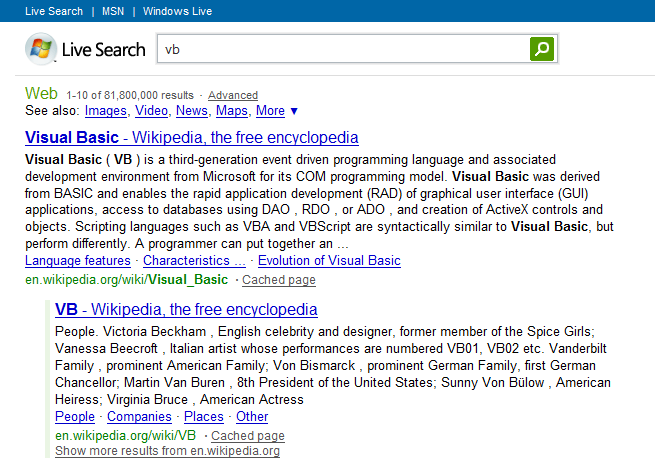 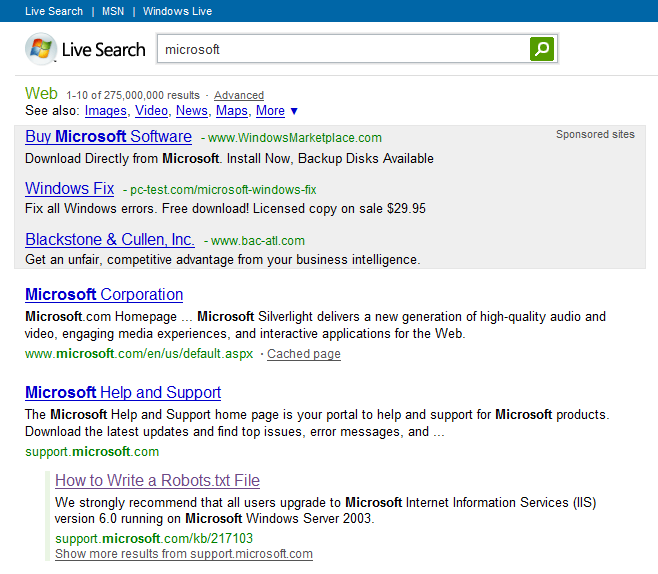 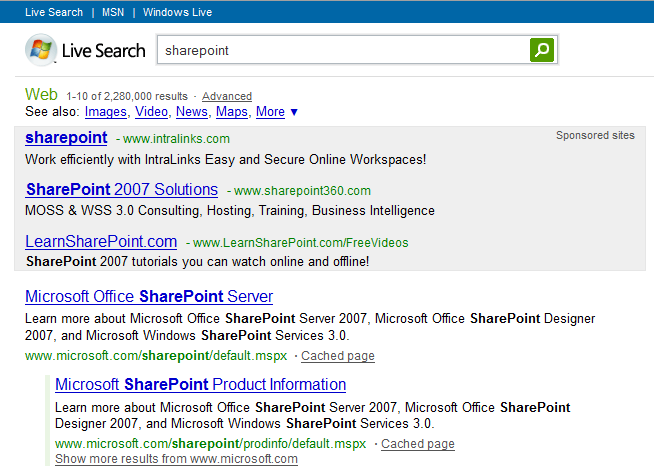 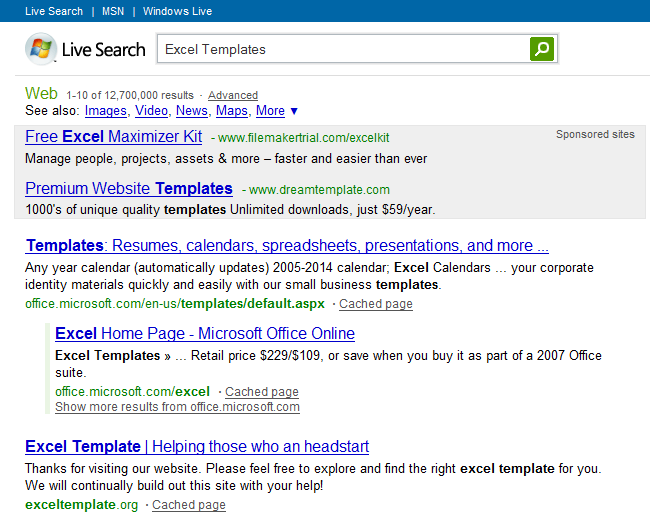 [Speaker Notes: What to look for]
What to look for
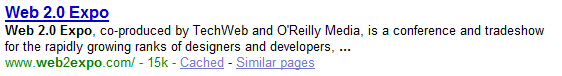 Is my site showing up on the first page?
 Is my page indexed at all? (site: operator)
 Does the SERP result look compelling?
Something that gets people excited to click-on
Good title, description, correct URL
Should your page be cached?
How to debug (Reference)
Accessibility
Check navigation to see if a search engine can access your page
Check your REP to see if the search engine has permission to access
Check if the search engine can parse your page
Ranking
How many people are linking in?
Do you have canonicalization issues?
What anchor text are they using?
How are you linking internally to these pages?
Content
Do you have good, unique content on your pages?
Are you using the language of your customers?
Is your information Architecture optimized?
Tools of the Trade
Accessibility
Webmaster Tools (Live Search, Google)
Firebug
Developer Toolbar
User Agent Switcher
Live HTTP Headers
Html Validator
Ranking
Live Search Webmaster Tools
Rank Checker
Yahoo Site Explorer
Content
AdCenter Excel Keyword Add-in
http://www.vanessafoxnude.com/2008/04/02/diagnosing-site-infrastructure-issues-the-big-list-of-the-best-firefox-plugins/
Instrument everything important
Web Metrics
Conversion
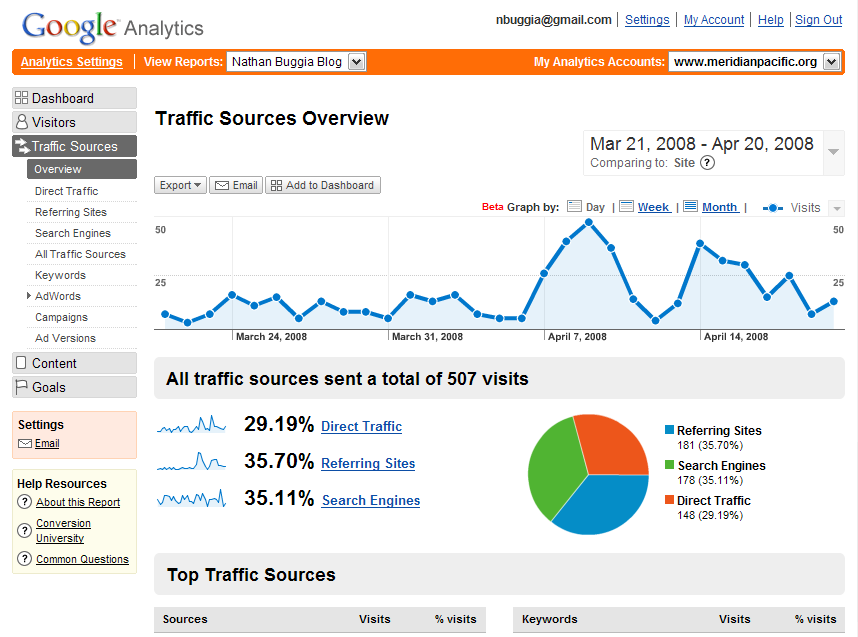 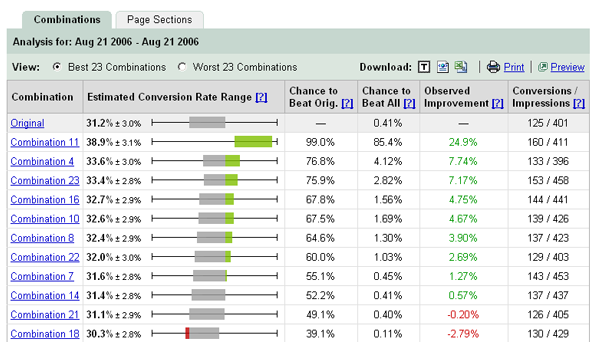 http://google.com/analytics
http://adcenter.microsoft.com/analytics
http://google.com/websiteoptimizer
Customer Information!
Summary
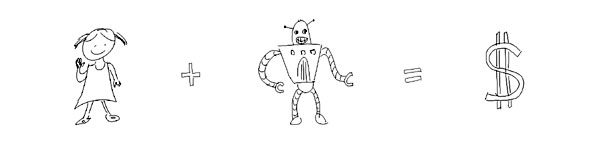 Design for your customers
Be smart about robots
Enjoy long-lasting success
Thank you!
Slides: 
http://nathanbuggia.com/post/Web-20-Expo-Advanced-SEO-for-Developers.aspx 
Contact Me:
Blog: http://nathanbuggia.com 
Twitter: nathanbuggia